Warum wir nicht sündlos sind
Reihe: Was wir über Sünde wissen müssen (1/7)
„Da die Welt heute komplexer ist als zu Zeiten von Adam und Eva oder den Evangelisten, sollten wir den Begriff der Sünde in der Mottenkiste versenken.“
Hugo Stamm: Sünde – ein antiquierter Begriff (Sektenblog vom 16. August 2014)
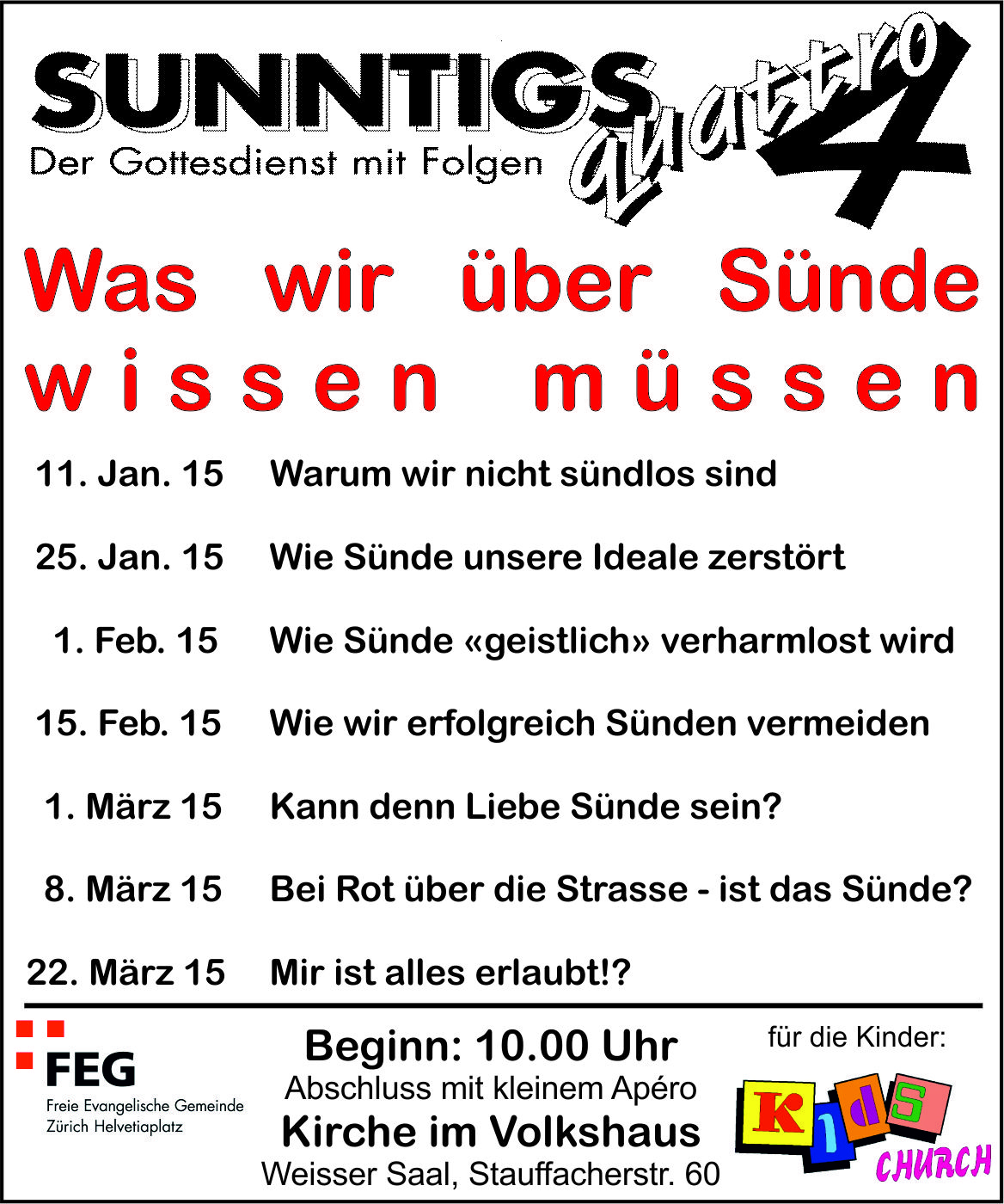 Einladung zur aktuellen Predigtreihe
Warum wir nicht sündlos sind
Reihe: Was wir über Sünde wissen müssen (1/7)
I. Wie Sünde unser Schicksal ist
„Adam und Eva waren nackt, aber sie schämten sich nicht voreinander.“
1. Mose 2,25
„Du darfst von allen Bäumen des Gartens essen, nur nicht vom Baum der Erkenntnis des Guten und Bösen. Sonst musst du sterben.“
1. Mose 2,16-17
„Ihr werdet bestimmt nicht sterben!“
1. Mose 3,4
„Gott weiss: Sobald ihr davon esst, werden euch die Augen aufgehen; ihr werdet wie Gott sein und wissen, was gut und was schlecht ist. Dann werdet ihr euer Leben selbst in die Hand nehmen können.“
1. Mose 3,5
„Eva sah den Baum an: Seine Früchte mussten köstlich schmecken, sie anzusehen war eine Augenweide und es war verlockend, dass man davon klug werden sollte! Sie nahm von den Früchten und ass. Dann gab sie auch ihrem Mann davon und er ass ebenso.“
1. Mose 3,6
„Da gingen den beiden die Augen auf und sie merkten, dass sie nackt waren. Deshalb flochten sie Feigenblätter zusammen und machten sich Lendenschurze.“
1. Mose 3,7
„Durch einen einzigen Menschen – Adam – hielt die Sünde in der Welt Einzug und durch die Sünde der Tod, und auf diese Weise ist der Tod zu allen Menschen gekommen.“
Römer-Brief 5,12
„Nun ist der Mensch wie einer von uns geworden und weiss, was gut und was schlecht ist.“
1. Mose 3,22
„Wenn wir behaupten, ohne Sünde zu sein, betrügen wir uns selbst und verschliessen uns der Wahrheit.“
1.Johannes-Brief 1,8
„Er wird den Menschen die Augen für die Sünde öffnen. Er wird ihnen zeigen, worin ihre Sünde besteht: darin, dass sie nicht an mich glauben.“
Johannes-Evangelium 16,8-9
„Wer sündigt, lehnt sich damit gegen Gottes Ordnungen auf; Sünde ist ihrem Wesen nach Auflehnung gegen Gott.“
1. Johannes-Brief 3,4
II. Weil Sünden unsere Tatbeweise sind
„Durch einen einzigen Menschen – Adam – hielt die Sünde in der Welt Einzug und durch die Sünde der Tod, und auf diese Weise ist der Tod zu allen Menschen gekommen, denn alle haben gesündigt.“
Römer-Brief 5,12
„Es macht keinen Unterschied, ob jemand Jude oder Nichtjude ist, denn alle haben gesündigt, und in ihrem Leben kommt Gottes Herrlichkeit nichtmehr zum Ausdruck.“
Römer-Brief 3,22-23
„Der Lohn, den die Sünde zahlt, ist der Tod.“
Römer-Brief 6,23
„Ihr wisst, dass Jesus in dieser Welt erschienen ist, um die Sünden der Menschen wegzunehmen, und dass er selbst ohne jede Sünde ist.“
1. Johannes-Brief 3,5
„Genauso, wie durch den Ungehorsam eines Einzigen (Adam) alle zu Sündern wurden, werden durch den Gehorsam eines Einzigen (Jesus) alle zu Gerechten.“
Römer-Brief 5,19
„Was wir verstehen müssen, ist dies: Der Mensch, der wir waren, als wir noch ohne Christus lebten, ist mit ihm gekreuzigt worden, damit unser sündiges Wesen unwirksam gemacht wird und wir nicht länger der Sünde dienen.“
Römer-Brief 6,6
Schlussgedanke
„Herr, geh fort von mir!Ich bin ein sündiger Mensch.“
Lukas-Evangelium 5,8
„Jesus, der ohne jede Sünde war, hat Gott für uns zur Sünde gemacht, damit wir durch die Verbindung mit ihm die Gerechtigkeit bekommen, mit der wir vor Gott bestehen können.“
2. Korinther-Brief 5,21
„Der Lohn, den die Sünde zahlt, ist der Tod; aber das Geschenk, das Gott uns in seiner Gnade macht, ist das ewige Leben in Jesus Christus, unserem Herrn.“
Römer-Brief 6,23